Ответственность несовершеннолетних за правонарушения
ПРАВОНАРУШЕНИЕ –
это антиобщественное деяние, причиняющее вред обществу, запрещенное законом и влекущее наказание.
ВИДЫ ПРАВОНАРУШЕНИЙ
ПРОСТУПКИ         	ПРЕСТУПЛЕНИЯ
ПРОСТУПОК -
ЭТО НЕОПАСНОЕ ПРАВОНАРУШЕНИЕ, ВЛЕКУЩЕЕ ЗА СОБОЙ АДМИНИСТРАТИВНУЮ ОТВЕТСТВЕННОСТЬ.
ВИДЫ ПРОСТУПКОВ
опоздание на урок
 пропуск занятий без уважительной причины
нецензурная брань
нарушение Устава учебного заведения
проезд без билета в автобусе
мелкое хулиганство
употребление спиртных напитков в общественных местах
появление в состоянии алкогольного опьянения
Административное правонарушение
— противоправное, виновное действие (или бездействие) лица, запрещенное нормами административного законодательства 
        Основной формой такого наказания является штраф, но могут предусматриваться и иные меры: предупреждение, лишение 
    специального права, 
    административный арест
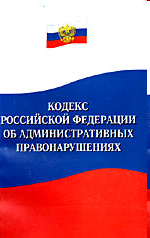 Административное правонарушение
К административным правонарушениям относится правонарушения, которые несут антиобщественный характер (распитие спиртных напитков несовершеннолетними в общественном месте, нарушение правила дорожного движения, не уплата налога, нарушение запрета, мелкое хулиганство,  жестокое обращение с животными и т.д.)
Административная ответственность наступает, если правонарушение по своему характеру не влечет за собой в соответствии с действующим законодательством уголовной ответственности. 
         Субъектом административного правонарушения признаются вменяемые, достигшие 16-летнего возраста граждане РФ. Специальным субъектом административного проступка выступают должностные лица.
         За лиц, не достигших 16-и летнего возраста несут ответственность их законные представители (родители, опекуны, попечители)         За бесконтрольность поведения детей ответственность несут также и родители.
Статья 25.2   КоАП РФ
Физический, моральный  или имущественный вред. 
   (моральный – не цензурная речь в адрес другого человека;  физический – укус человека собакой, владелец которой выгуливал ее вопреки установленным правилам без намордника; материальный - повреждение автомашины )
Статья 20.22   КоАП РФ
Распитие спиртных напитков несовершеннолетними. 
     За потребление (распитие) алкогольной продукции в местах, запрещенных федеральным законом, санкцией статьи предусмотрена административная ответственность в виде штрафа в размере от 500 до 1,5 тыс. Родители или иные законные представители нетрезвых подростков заплатят штраф от 1,5 тысяч до 2 тысяч рублей.
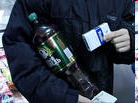 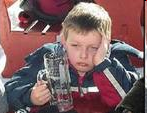 Статья 6.10   КоАП РФ
Вовлечение несовершеннолетнего в употребление спиртных напитков или одурманивающих веществ
    влечет наложение административного штрафа в размере от 1,5 тысяч до 3 тысяч рублей. Эти же действия, совершенные родителями или иными законными представителями несовершеннолетних, влекут наложение административного штрафа в размере от  4 до 5 тысяч рублей
ч.1 ст.20.1   КоАП РФ
мелкое хулиганство- нарушение общественного порядка, выражающее явное неуважение к обществу, сопровождающееся нецензурной бранью в общественных местах, оскорбительным приставанием к гражданам, уничтожением или повреждением чужого имущества – предусматривает наложение административного штрафа в размере от 500 до 1000 рублей
Статья 7.27   КоАП РФ
мелкое хищение
     хищение чужого имущества путем кражи, мошенничества, при отсутствии признаков преступления, предусмотренных УК РФ, в случае если сумма похищенного имущества не превышает 1000 рублей – влечет наложение административного штрафа в размере до пятикратной стоимости похищенного имущества, но не менее 1000 рублей
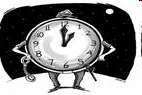 ПРЕСТУПЛЕНИЕ -
это общественно опасное, противоправное, виновное деяние дееспособного лица, за которое предусмотрено уголовное наказание.
ВИДЫ ПРЕСТУПЛЕНИЙ
преступления небольшой тяжести-  наказание до 2 лет лишения свободы.
преступления средней тяжести- наказание до 5 лет лишения свободы. 
тяжкие преступления- наказание до 10 лет лишения свободы 
особо тяжкие преступления -наказание в виде лишения свободы на срок выше 10 лет или более строгое наказание
УГОЛОВНАЯ ОТВЕТСТВЕННОСТЬ НАСТУПАЕТ С  16 ЛЕТ  В СООТВЕТСТВИИ  С УГОЛОВНЫМ  КОДЕКСОМ (УК) РФ, НО ЕСТЬ НЕКОТОРЫЕ СТАТЬИ, КОГДА УГОЛОВНАЯ ОТВЕТСТВЕННОСТЬ НАСТУПАЕТ С 14 ЛЕТ.
Уголовная ответственность наступает с 16, за некоторые виды преступлений с 14 лет за:
умышленное причинение тяжкого вреда здоровью (ст. 111 УК РФ),
 умышленное причинение средней тяжести вреда здоровью (ст. 112 УК РФ), 
хулиганство (статья 339) 
вымогательство (ст. 163 УК РФ),
 разбой (ст. 162 УК РФ)
 грабеж (ст. 161 УК РФ),
 кража (ст. 158 УК РФ), 
похищение человека (ст. 126 УК РФ),
неправомерное завладение автомобилем или иным транспортным средством без цели хищения (ст. 166 УК РФ) 
убийство (ст. 105 УК РФ).
Статья 20   УК РФ
Возраст, с которого наступает уголовная ответственность - 16 лет за любые преступления. За отдельные  преступления - с 14 лет (их список содержится в ч.2 ст. 20 УК РФ).
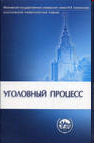 Уголовная ответственность
Из всех нарушений законности, допускаемых несовершеннолетними, наиболее опасными являются уголовные преступления.
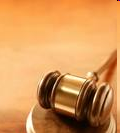 Статья 158.  Кража
Кража, то есть тайное хищение чужого имущества. 
           Наказывается штрафом в размере до 80 тысяч рублей либо лишением свободы на срок до 2-х лет.
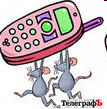 Статья 162. Разбой
Нападение с целю хищения чужого имущества, сопряженное с применением насилия или угрозой его применения.
           Наказываются штрафом в размере до 300 тыс. рублей, обязательными работами на срок до 360 часов, либо исправительными работами на срок до 1 года, либо лишением свободы на срок до 5-и лет.
Статья 163.   Вымогательство
Вымогательство, то есть требование передачи чужого имущества или права на имущество под угрозой применения насилия.
         Наказывается ограничением свободы на срок до 4-х лет, либо арестом на срок до 6 месяцев, либо лишением свободы на срок до 4-х лет со штрафом в размере до 80 тысяч рублей
Статья 167. УМЫШЛЕННОЕ УНИЧТОЖЕНИЕ ИЛИ ПОВРЕЖДЕНИЕ              ЧУЖОГО ИМУЩЕСТВА (вандализм)
Наказываются штрафом в размере до 40 тысяч рублей, либо обязательными работами на срок до 360 часов, либо исправительными работами на срок до 1 года, либо арестом на срок до 3-х месяцев, либо лишением свободы на срок до 2-х лет (в зависимости от степени)
Статья 105.   Убийство
Убийство – умышленное причинение смерти другому человеку. Наказывается сроком лишения свободы от 6 до 15 лет с ограничением свободы на срок до 2-х лет.
Статья 111. Умышленное причинение тяжкого вреда здоровью, опасного для жизни человека, повлекшего за собой потерю зрения, речи, слуха или утрату органом его функций, наказывается лишением свободы на срок до 8-ми лет.
Все административные и уголовные правонарушения хранятся в базе данных ИЦ УМВД. 
При поступлении в высшие военные учебные заведения, на военную и гос.службу, на работу в крупные компании обязательным условием является проверка на наличие судимости.
В том числе, любое правонарушение фиксируется в БД и является компрометирующим материалом при дальнейшем трудоустройстве и поступлении в ВУЗ.
ЗА ПРЕСТУПЛЕНИЕМ СЛЕДУЕТ НАКАЗАНИЕ
						              Гораций
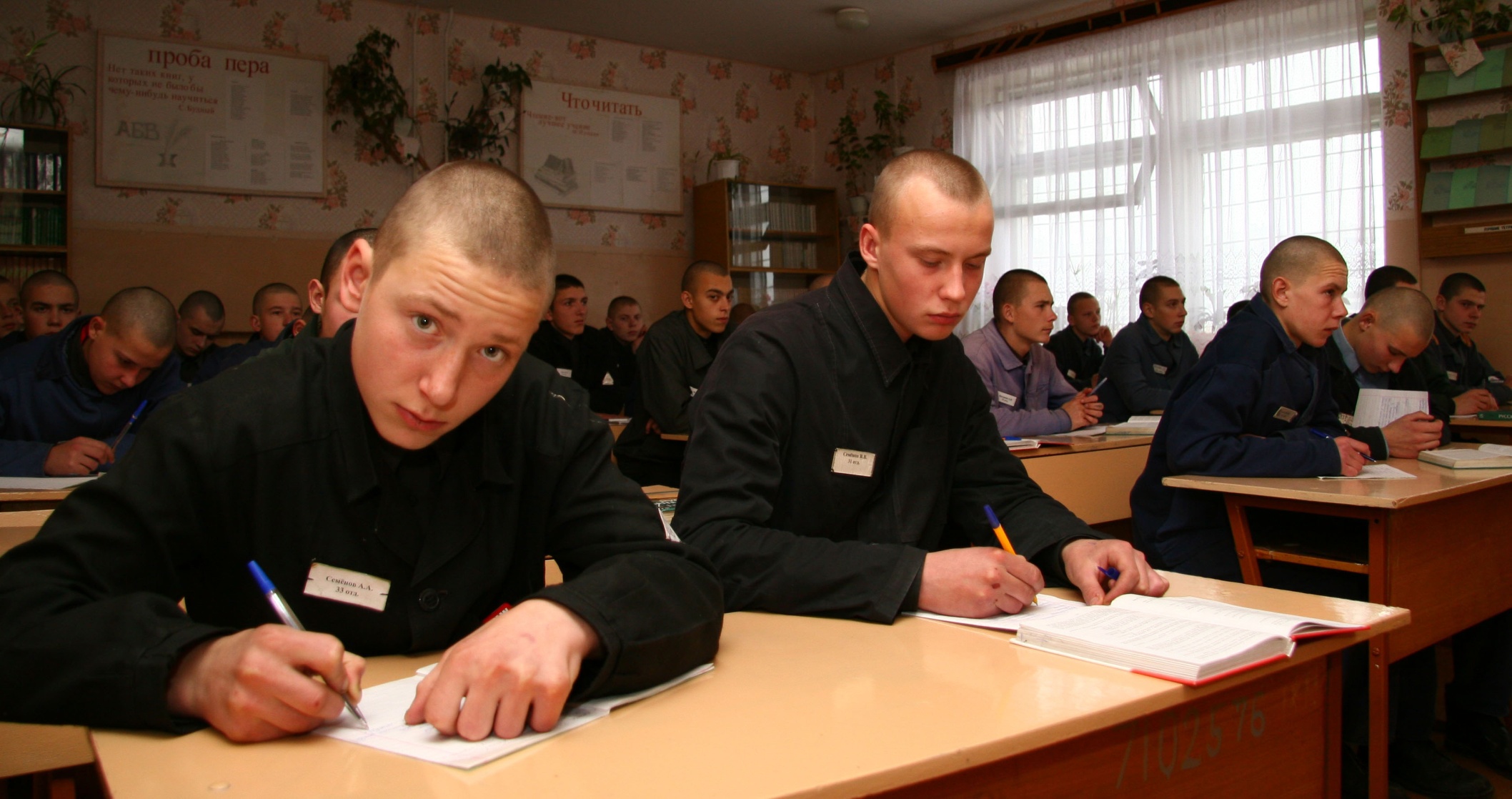 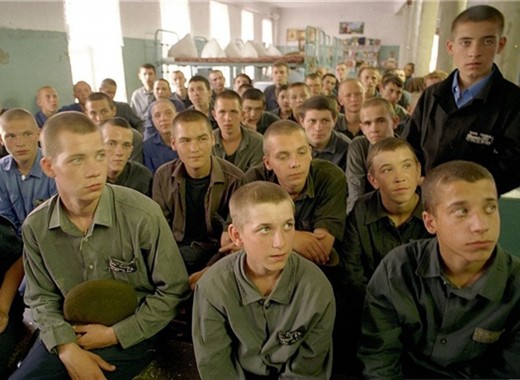 Жизненные ситуации
Ситуация № 1. Первокурсник Дима не приезжает  в техникум с каникул, говорит, что не хочет посещать уроки. Как можно расценить поведение Димы, как проступок, правонарушение или преступление?
Проступок, так как Дима ничего противозаконного не совершил
Жизненные ситуации
Ситуация № 2. Второкурсники Саша, Витя  и Игорь в выходной день собрались пойти на дискотеку. По дороге они зашли в круглосуточный магазин и купили бутылку вина. В аллее около Дома Культуры ребята распили вино. Как можно расценить их поведение?
это правонарушение, так как они распивали вино в общественном месте на территории Дома Культуры, несовершеннолетние
Жизненные ситуации
Ситуация № 3. Второкурсники Саша, Женя и Максим поджидали первокурсников за углом техникума, отбирали у них деньги и говорили, что если они кому-нибудь расскажут, им не поздоровится. Как можно классифицировать действия Саши, Жени и Максима, как проступок, правонарушение или преступление?
эти ребята совершили преступление
Жизненные ситуации
Ситуация 4: В аудиторию вбегает студент:
    – Сейчас бомба взорвется, по телефону позвонили, все бежим из техникума!
Статья 207. Заведомо ложное сообщение об акте терроризма. Заведомо ложное сообщение о готовящихся взрыве или  поджоге, создающих опасность гибели людей—наказывается штрафом в размере до двухсот тысяч рублей, либо исправительными работами на срок от одного года до двух лет, либо арестом на срок от трех до шести месяцев, либо лишением свободы на срок до трех лет.
Жизненные ситуации
Ситуация 5: На перемене:
   – Дай телефон, музыку послушать, а то скучища!
   – Не дам, он новый, только вчера купили.
   – Ах, тебе жалко! Ну, у меня нет, и у тебя не будет. Выбрасывает телефон, либо забирает.
Статья 167 УК - умышленное уничтожение или повреждение чужого имущества наказывается штрафом от 50 до 100 Минимальных Размеров  Оплаты Труда, либо лишением свободы сроком до пяти лет.
А ст. 1064 ГК предписывает еще и возмещение материального ущерба в полном объеме лицом, причинившим вред. Причинение вреда бывает и неумышленное (по-нашему, это «Я ведь ненарочно!»), но это ст. 168 УК штраф до 200 Минимальных Размеров Оплаты  Труда, либо лишение свободы до двух лет.
Виды нарушений: определить вид нарушения.Ваша задача определить вид ответственности по начальной букве.А- административная ответственность.У- уголовная.Г – гражданско-правовая.
Порвал учебник одноклассника
Появление подростка на улице в нетрезвом виде
Избил одноклассника
Совершил кражу мобильного телефона
Совершил прогул в школе
Переходил дорогу в неположенном месте
Разбил мячом окно
Нецензурно выражался в общественном месте
Сорвал подснежники или ландыши или кувшинки
Виды нарушений: определить вид нарушения.
Порвал учебник одноклассника (Г)
Появление подростка на улице в нетрезвом виде (А)
Избил одноклассника (У)
Совершил кражу мобильного телефона (У)
Совершил прогул в школе (Д)
Переходил дорогу в неположенном месте (А)
Разбил мячом окно (Г)
Нецензурно выражался в общественном месте (А)
Сорвал подснежники или ландыши или кувшинки (А)
Только слабые совершают преступления,
 сильному и счастливому они ни к чему.
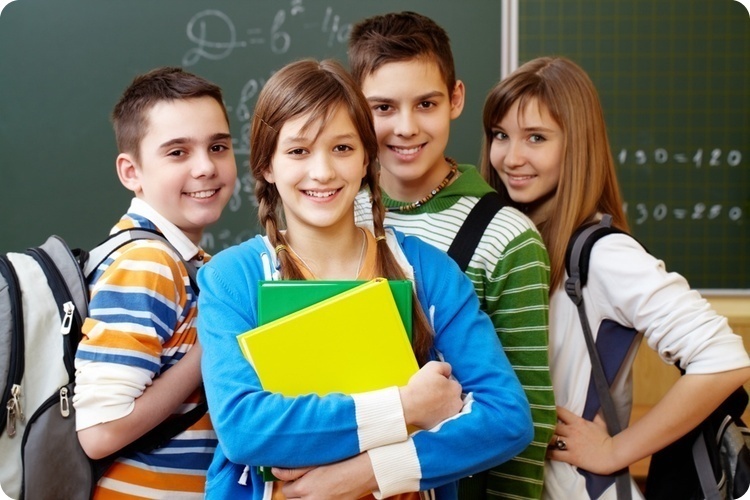 Спасибо за
 внимание!